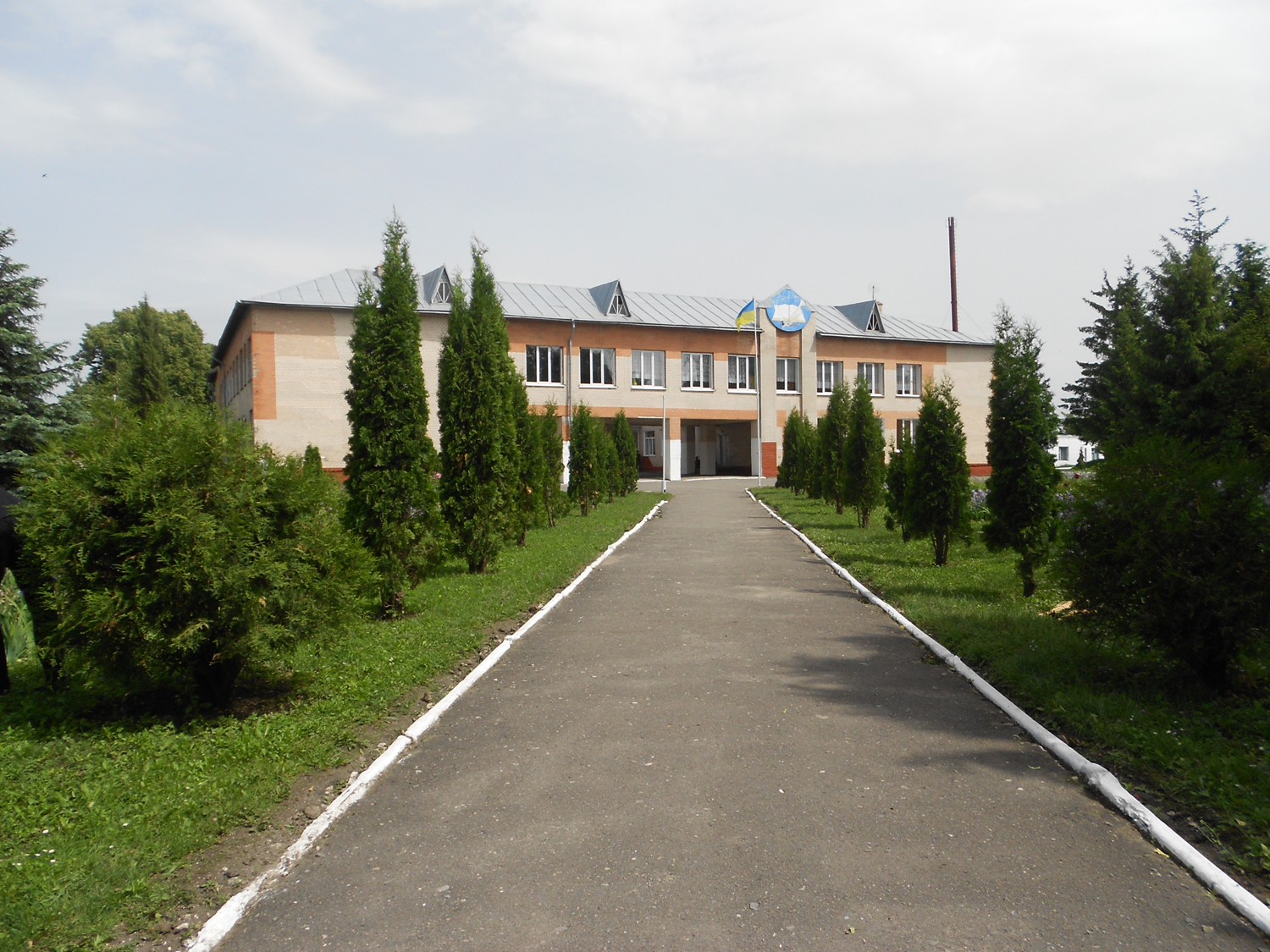 учениці 7 класу Іванковецького НВК Репецька Аліна Віталіївна, Чала Єлізавета Олександрівна, Сура Іванна Олегівна
“Дослідження видового складу печерицьв умовах Олешинського піщаного насипу ”
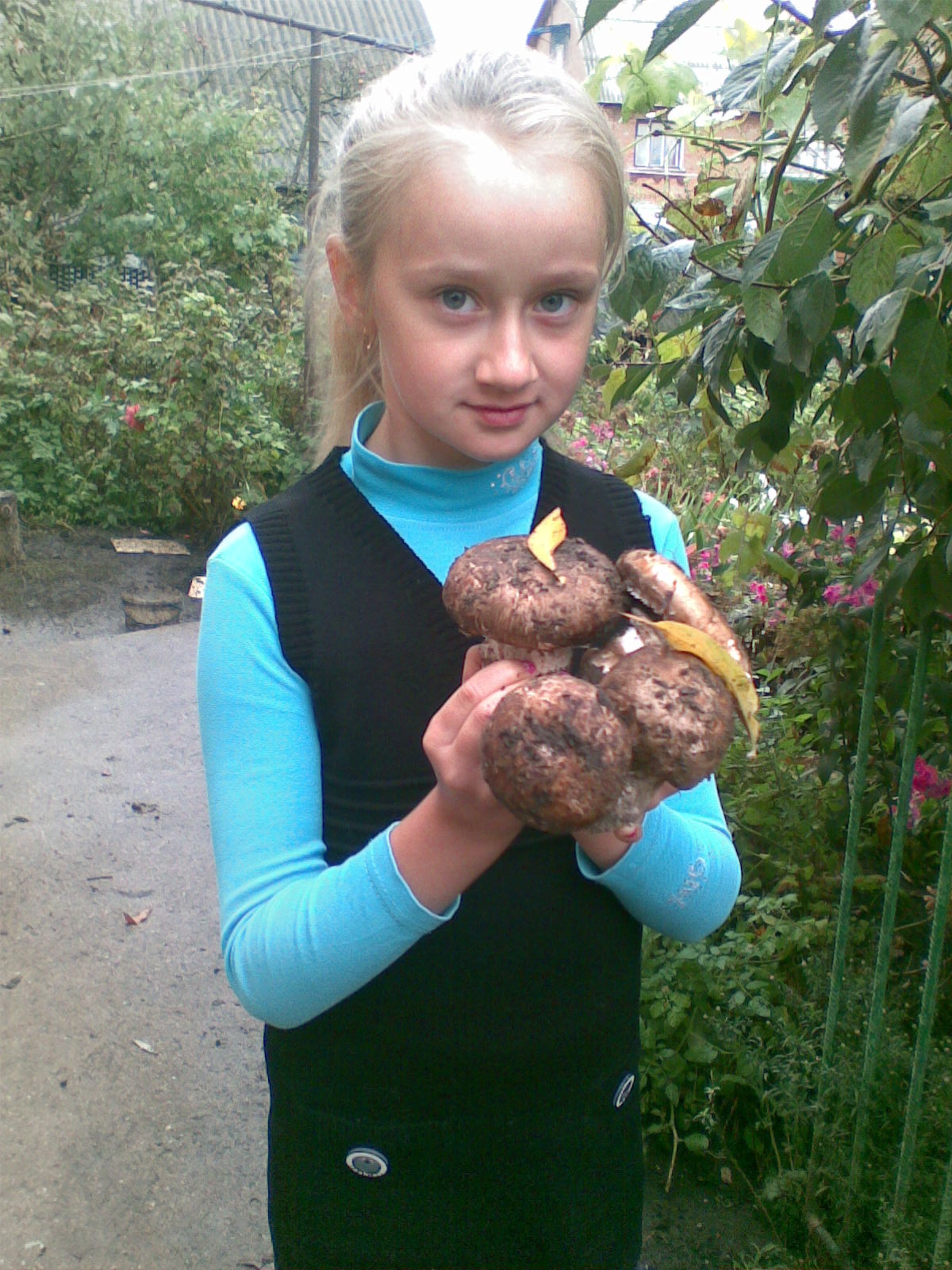 Актуальність дослідження
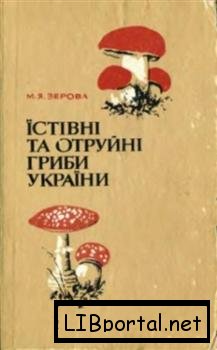 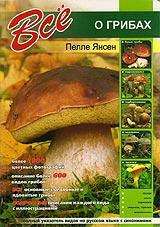 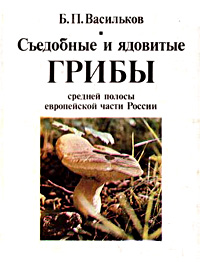 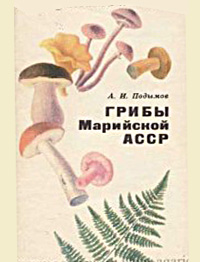 Мета дослідження – дослідити різновиди печериць.
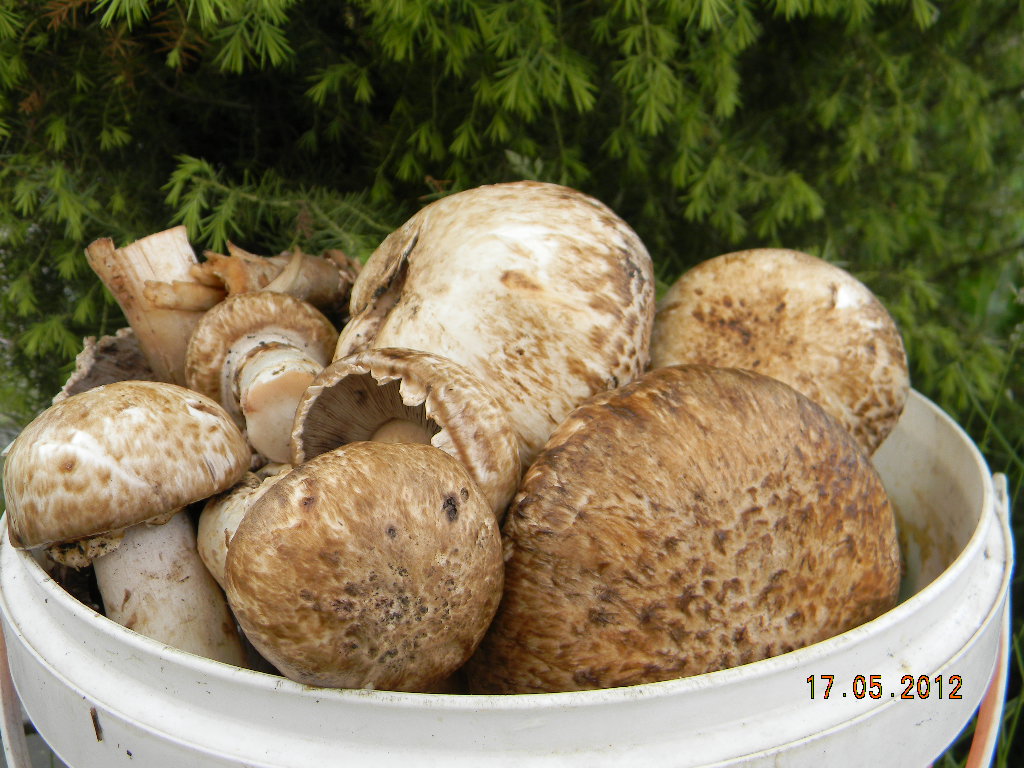 Предмет дослідження – різновиди печериці звичайної
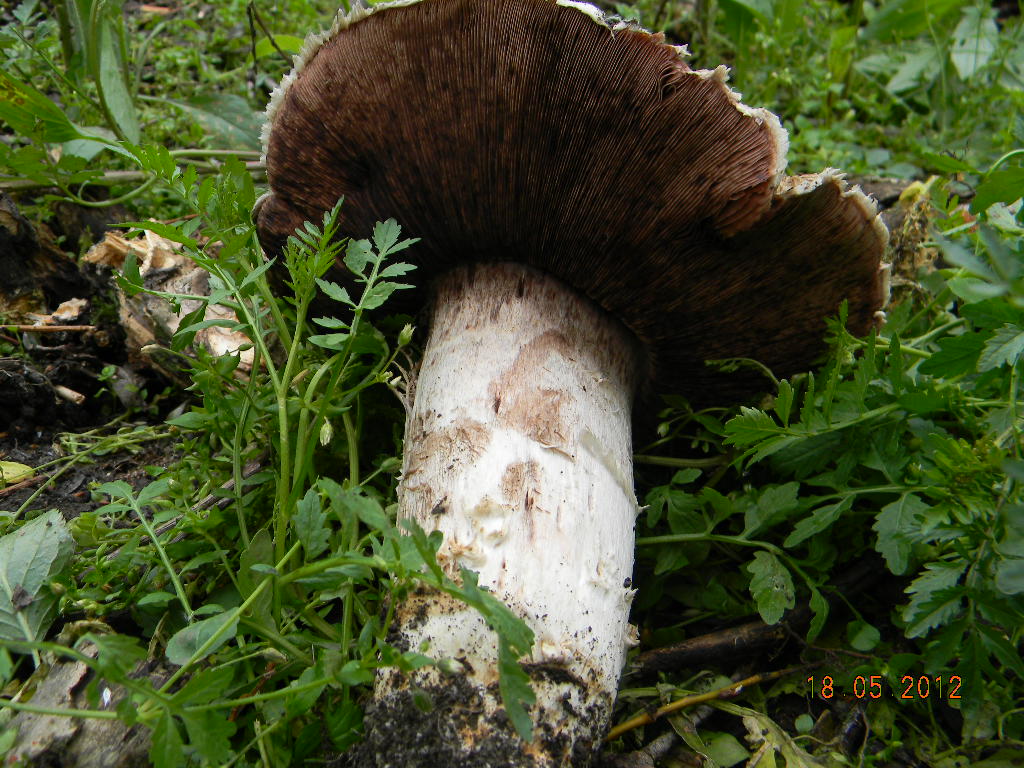 Об’єкт дослідження – біолого-екологічні особливості печериць
Завдання дослідження:
описати біолого-екологічні особливості печериці;
визначити систематичне положення шампіньйона;
визначити способи розмноження та умови вирощування печериць;
описати різновиди печериць, знайдених на піщаних насипах Олешинської сільської ради: печерицю двоспорову  Agaricus bisporus, печерицю дрібнолускату  Agaricus squamuliferus, печерицю лісову Agaricus silvaticus, печерицю темноволокнисту Agaricus fuscofibrllosus
Систематизація 
печериці звичайної
Царство: 	Гриби
Підцарство: 	Вищі гриби
Відділ: 	Базидіомікота
Клас: 	            Агарікоміцети
Порядок: 	Агарикові
Родина: 	Шампіньйонові
Рід: 	            Печериця
Вид: 	            Звичайна
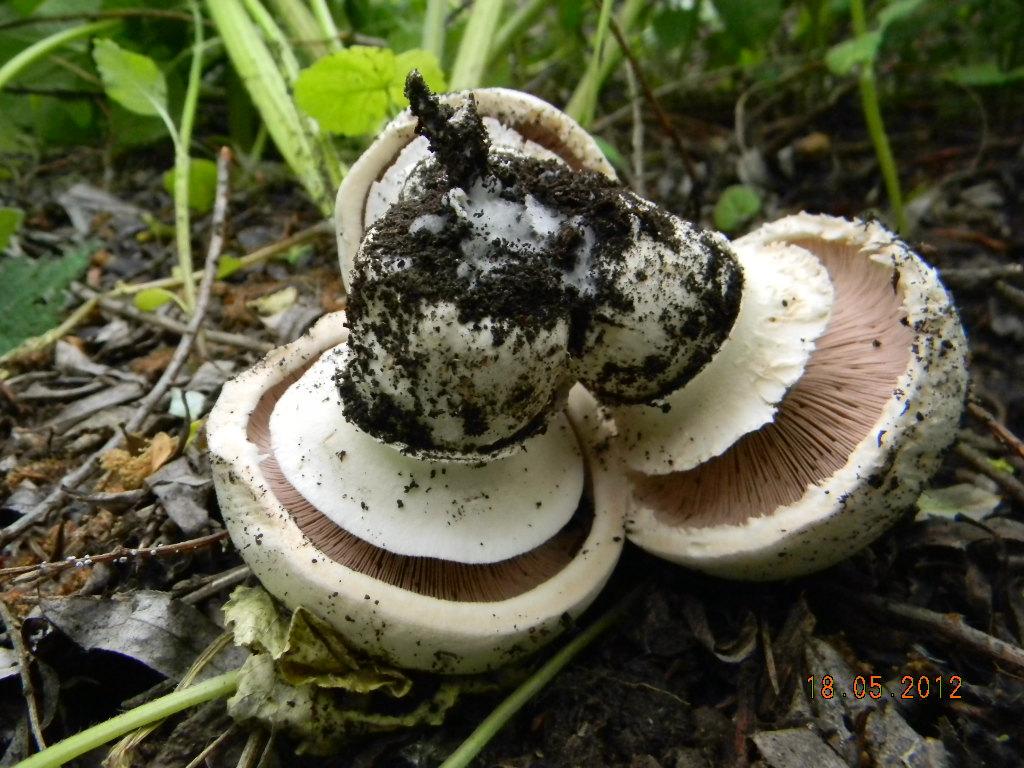 Поширення Agaricus в нашій місцевості
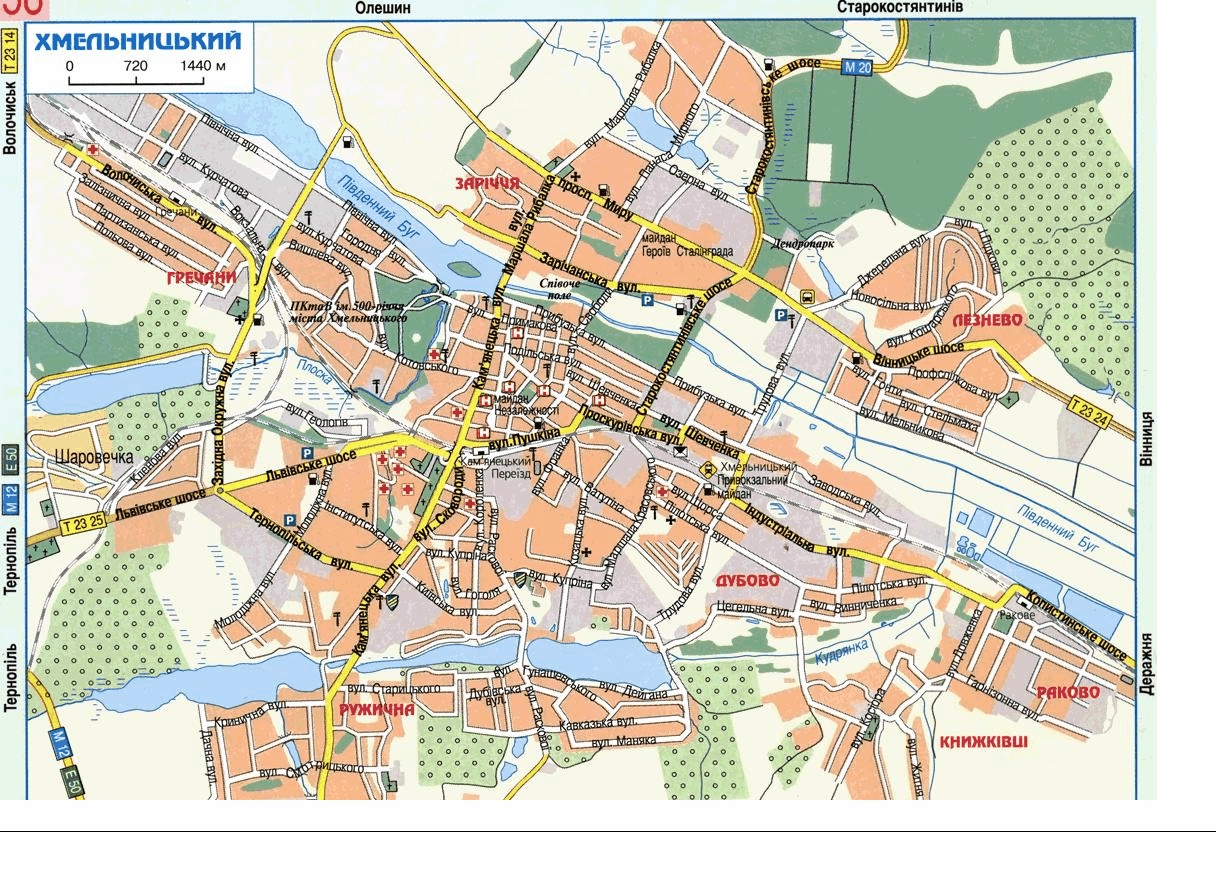 Печериця двоспорова  Agaricus bisporus
Печериця дрібнолуската  Agaricus squamuliferus
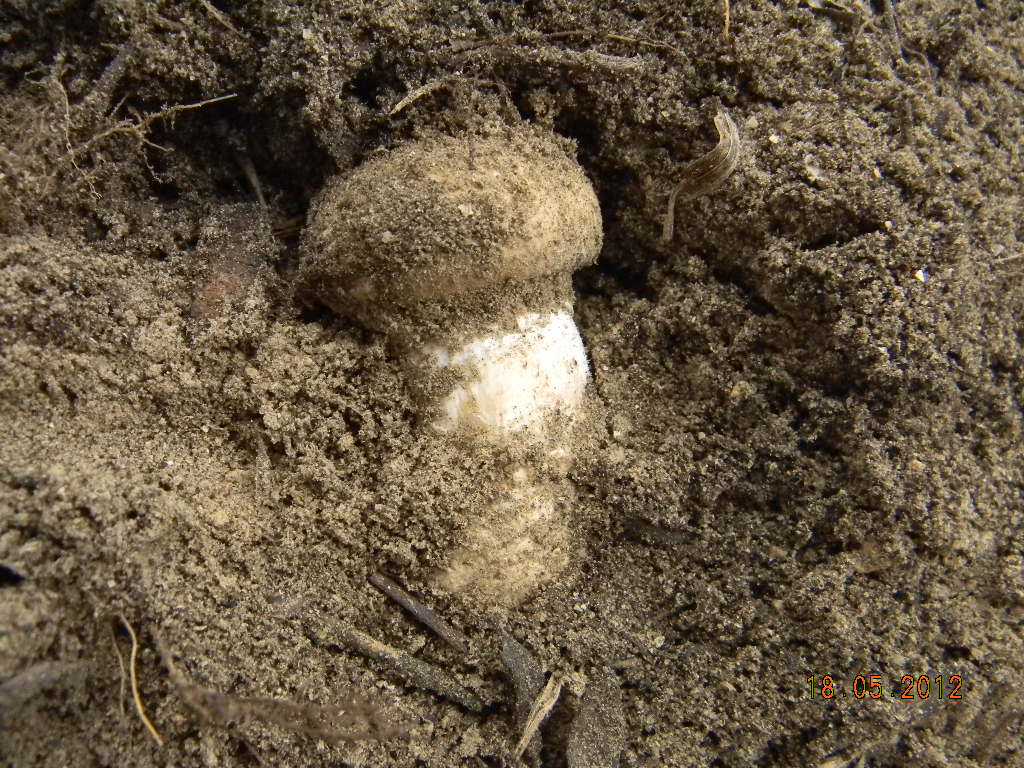 Печериця лісова Agaricus silvaticus
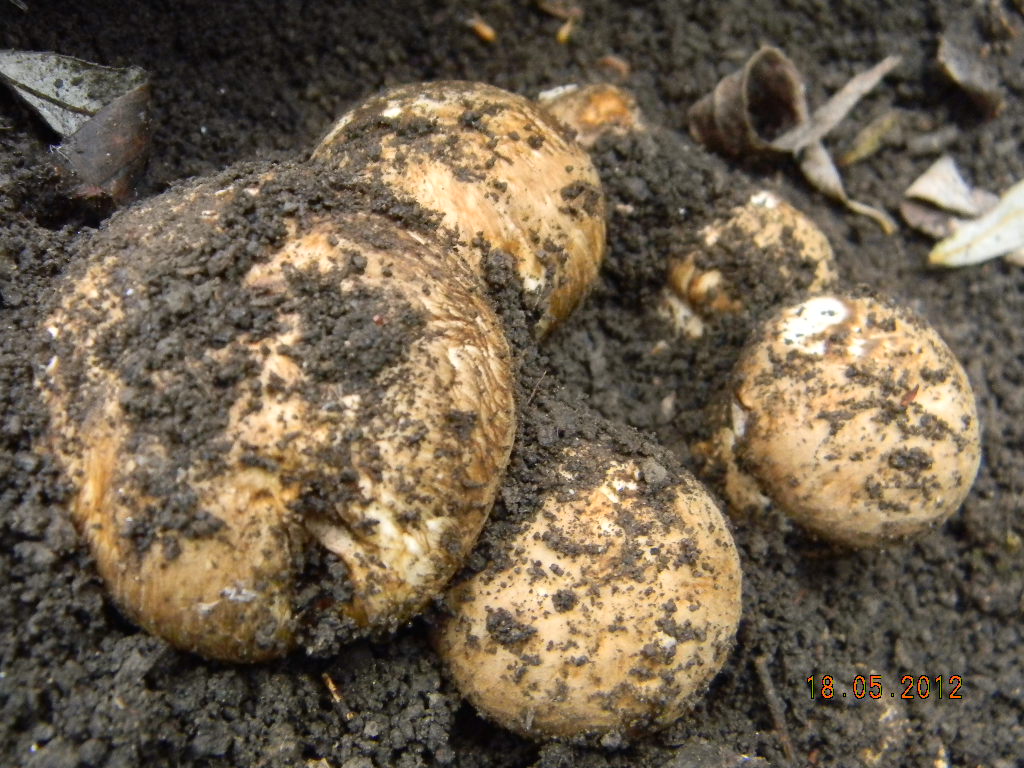 Печериця темноволокниста Agaricus fuscofibrllosus
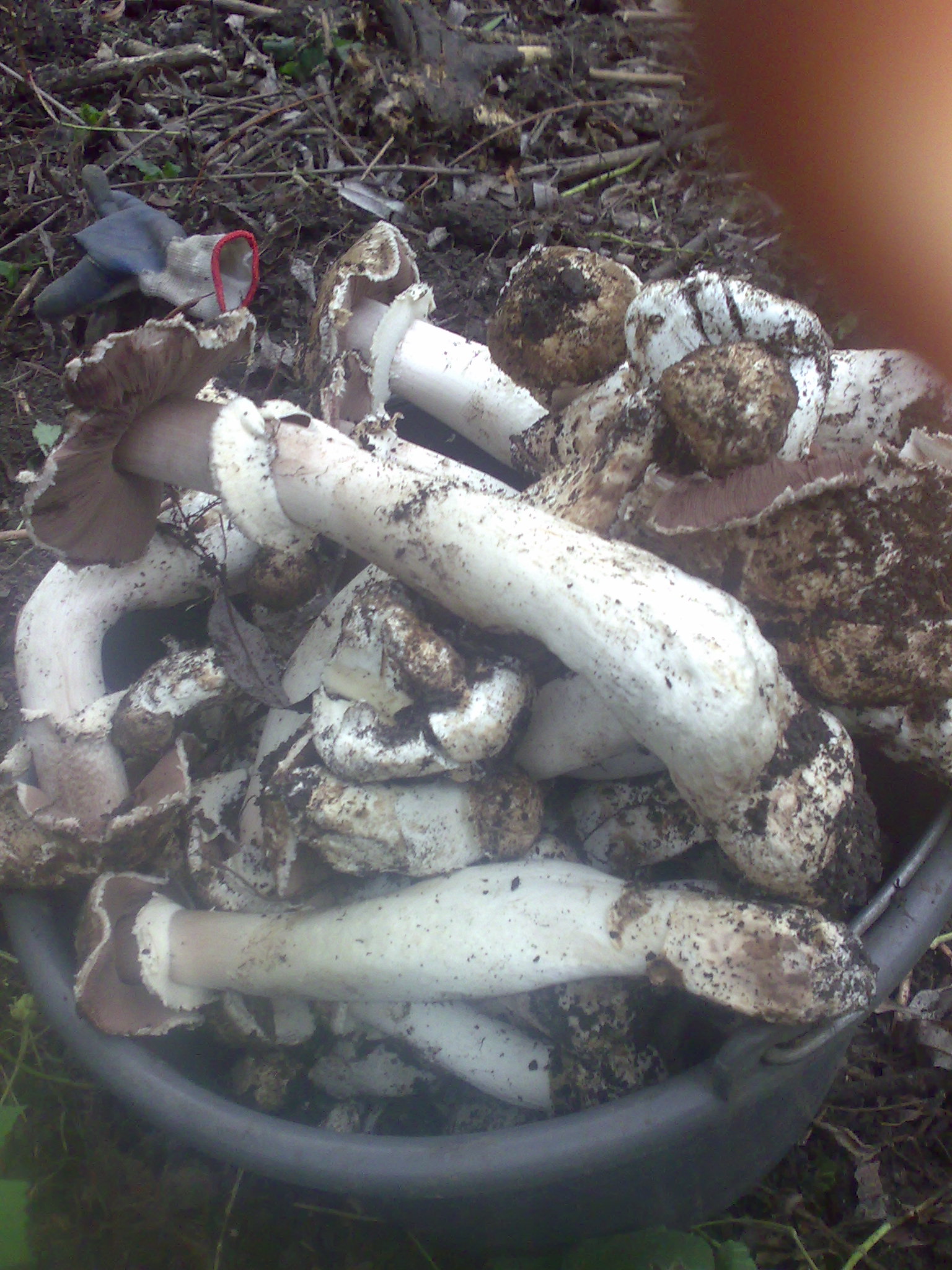 Дякую за увагу!!!
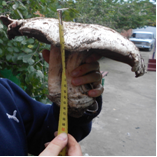 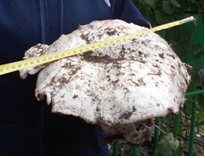 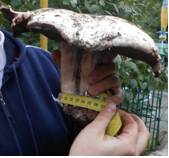